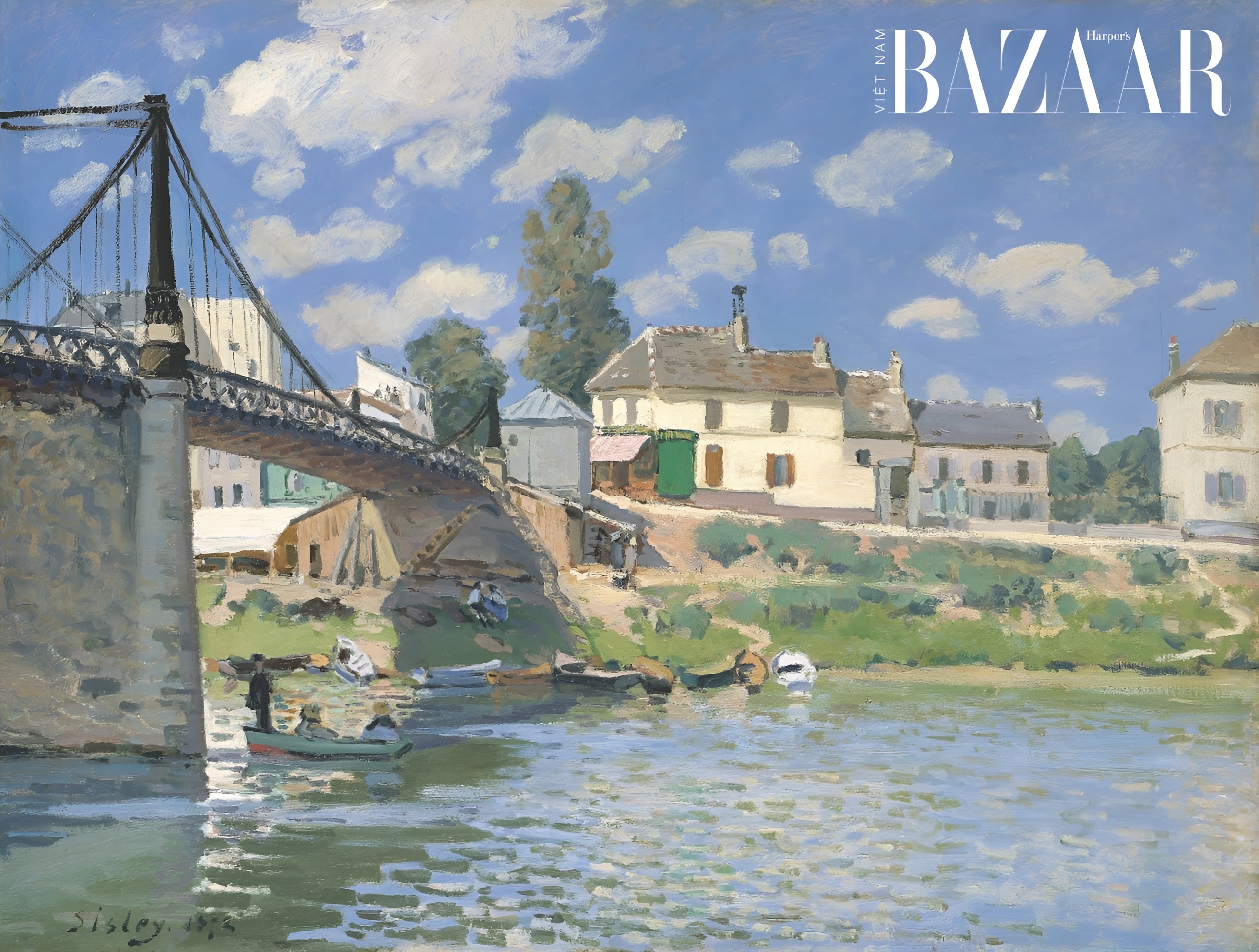 CHÀO MỪNG CÁC EM ĐẾN VỚI BÀI HỌC!
| MĨ THUẬT |
PHẦN 1.
QUAN SÁT – NHẬN THỨC 
VỀ TRANH CỦA HỌA SĨ
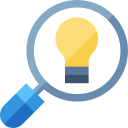 Quan sát hình ảnh
Phân tích về:
Cảnh vật trong tranh.
Cách diễn tả hình mảng, màu sắc, đậm nhạt.
Ánh sáng và không gian trong tranh.
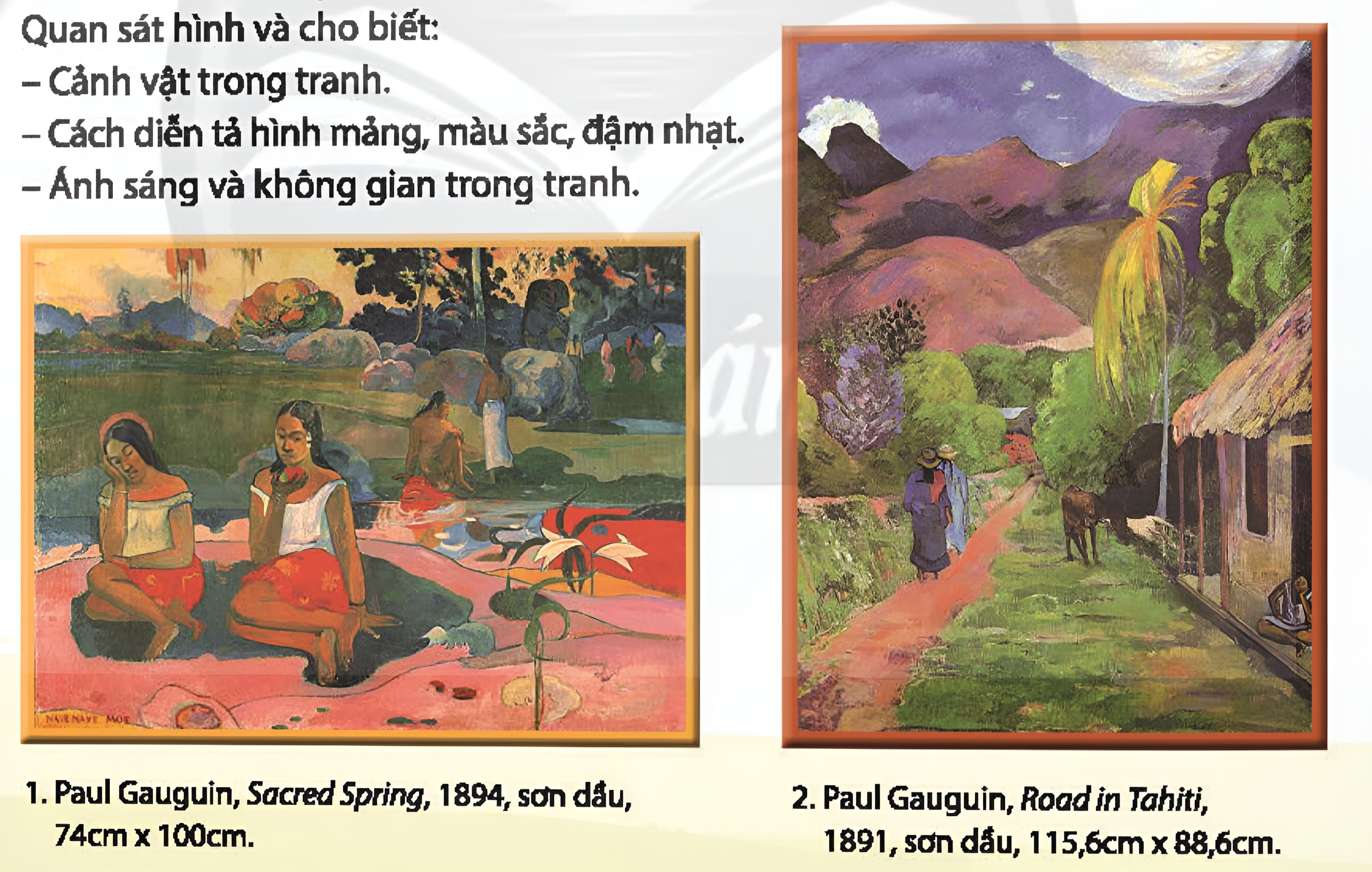 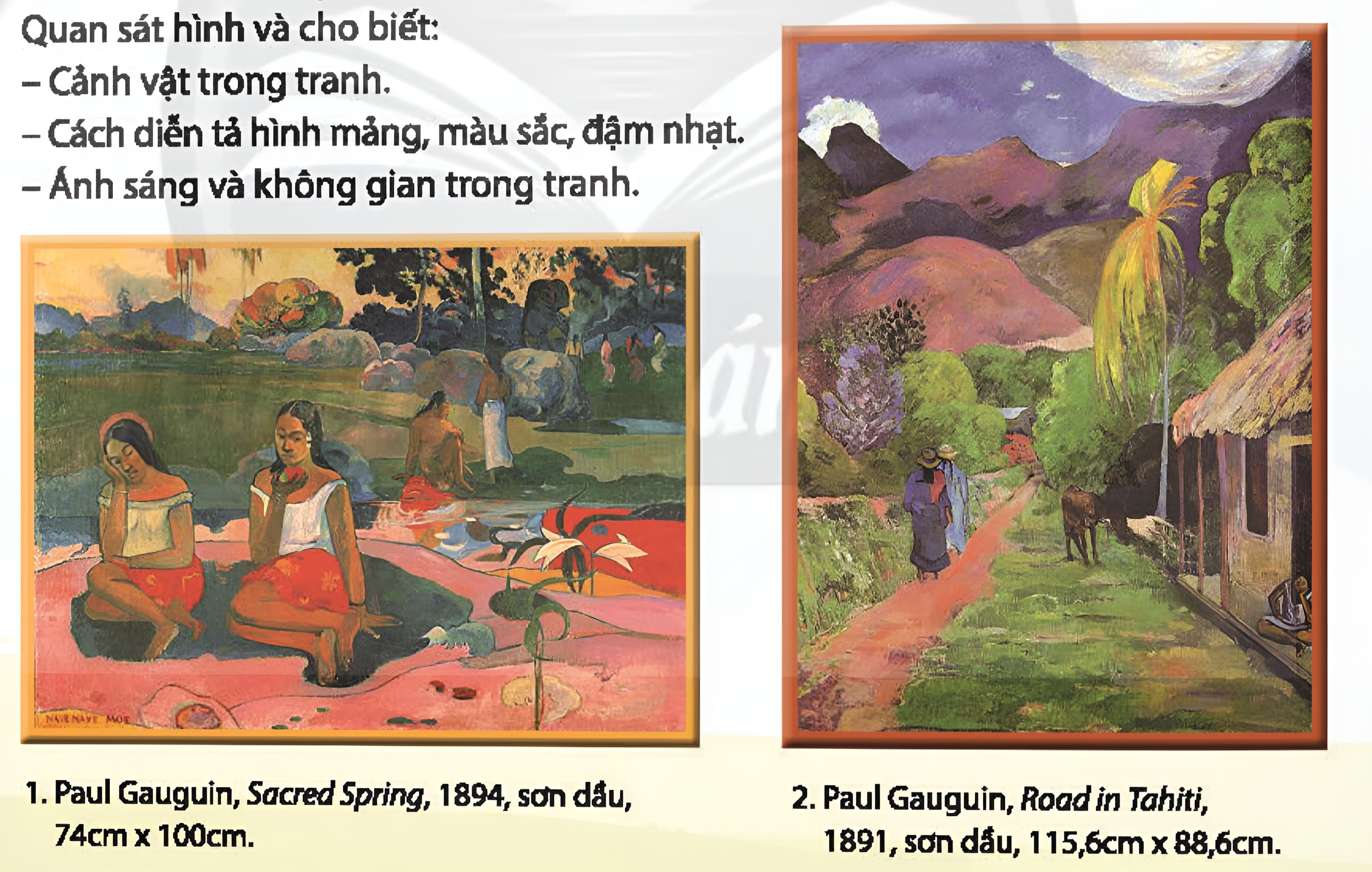 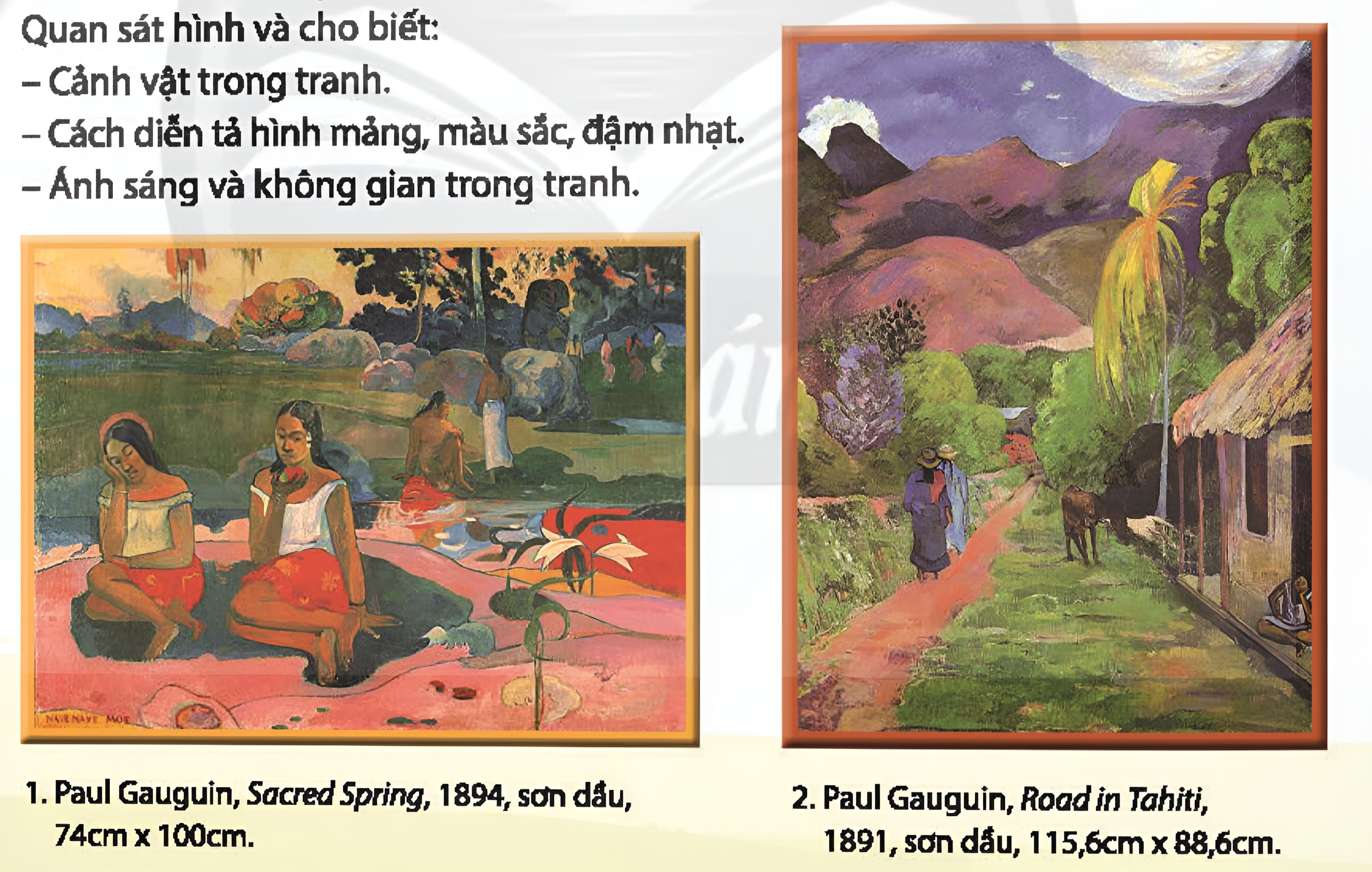 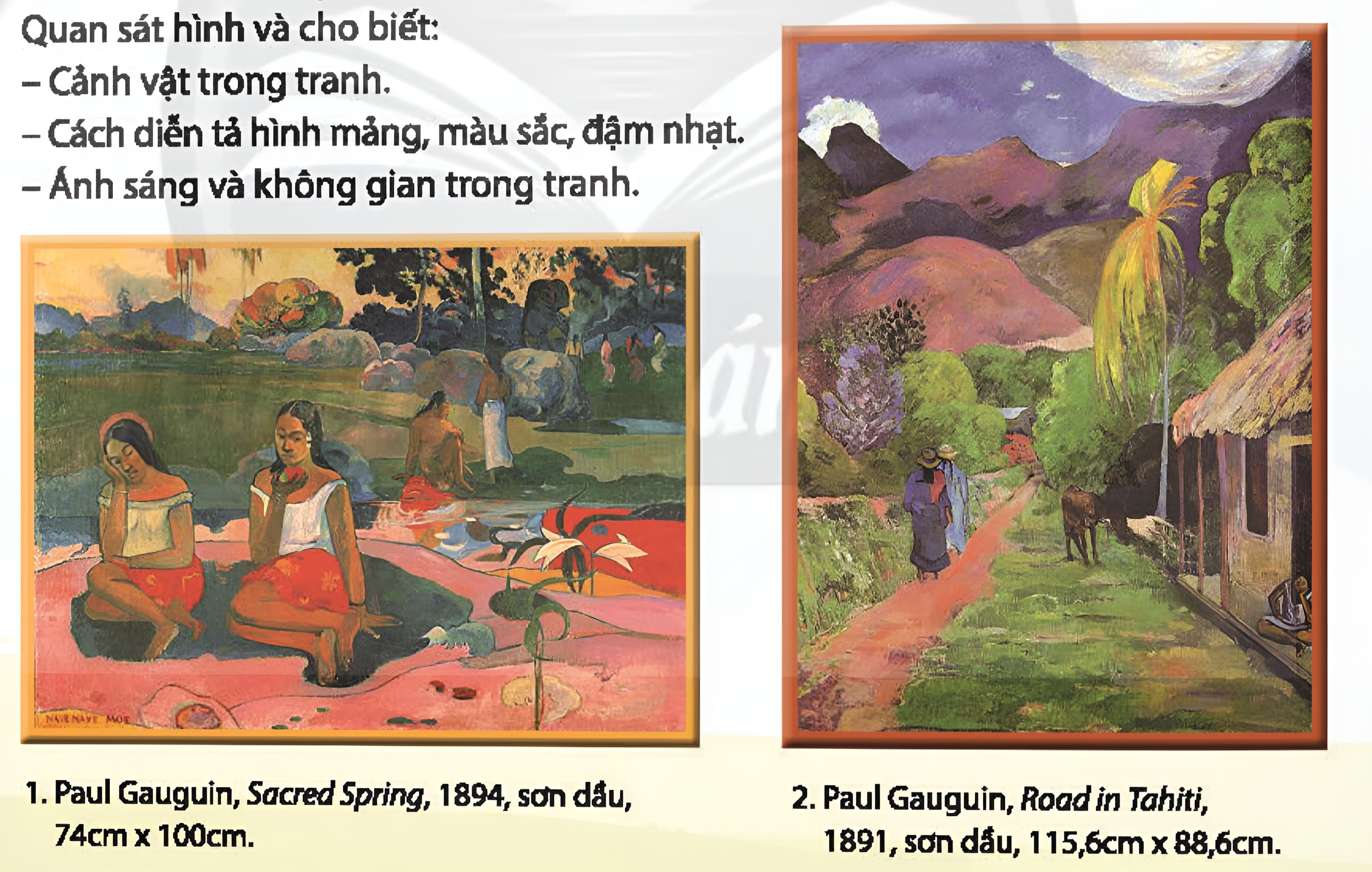 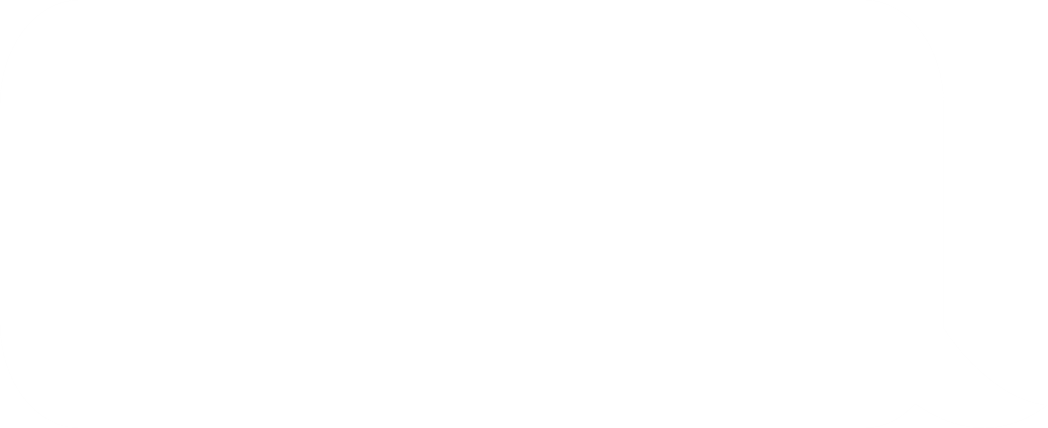 Hai bức tranh vẽ về con người và cảnh vật trên đảo Tahiti.
Bức tranh thể hiện
Màu sắc nguyên tươi, rực rỡ
Đầy chất tượng trưng và biểu cảm
+
CHỦ ĐỀ
NGHỆ THUẬT HIỆN ĐẠI THẾ GIỚI
BÀI 1. THIÊN NHIÊN TRONG TRANH CỦA HỌA SĨ PAUL GAUGUIN
NỘI DUNG BÀI HỌC
01
03
Vẽ tranh theo tác phẩm của họa sĩ Paul Gauguin
Quan sát – nhận thức về tranh của họa sĩ
04
02
Cách vẽ tranh theo tác phẩm của nghệ sĩ
Tìm hiểu tác phẩm hội họa của trường phái Ấn tượng
PHẦN 2.
CÁCH VẼ TRANH THEO 
TÁC PHẨM CỦA NGHỆ SĨ
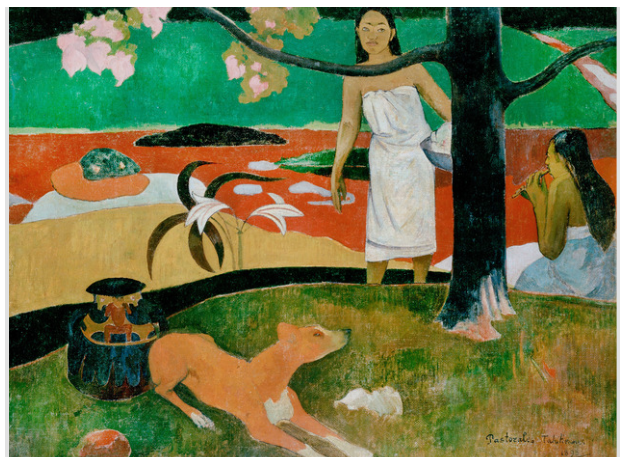 Tác phẩm mẫu
Paul Gauguin, Tahitian Pastorale 
1898, sơn dầu, 87cm x 113cm
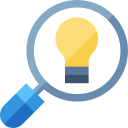 Quan sát tranh và thực hiện yêu cầu
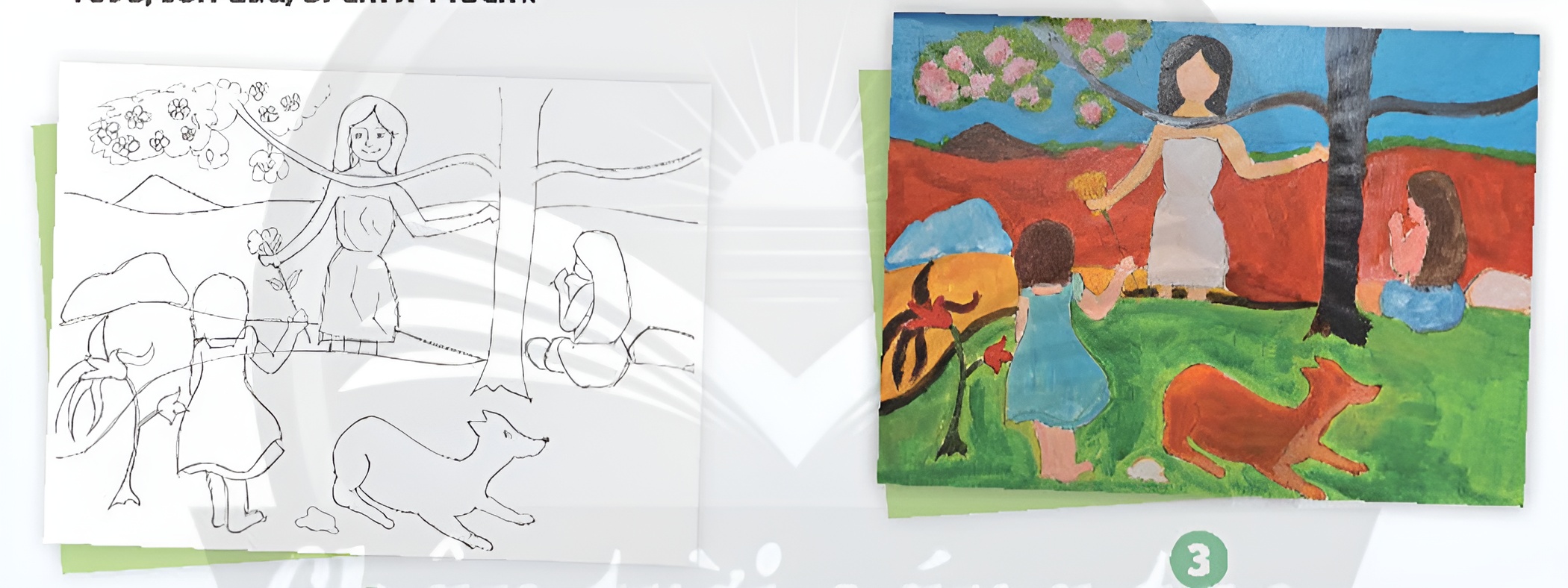 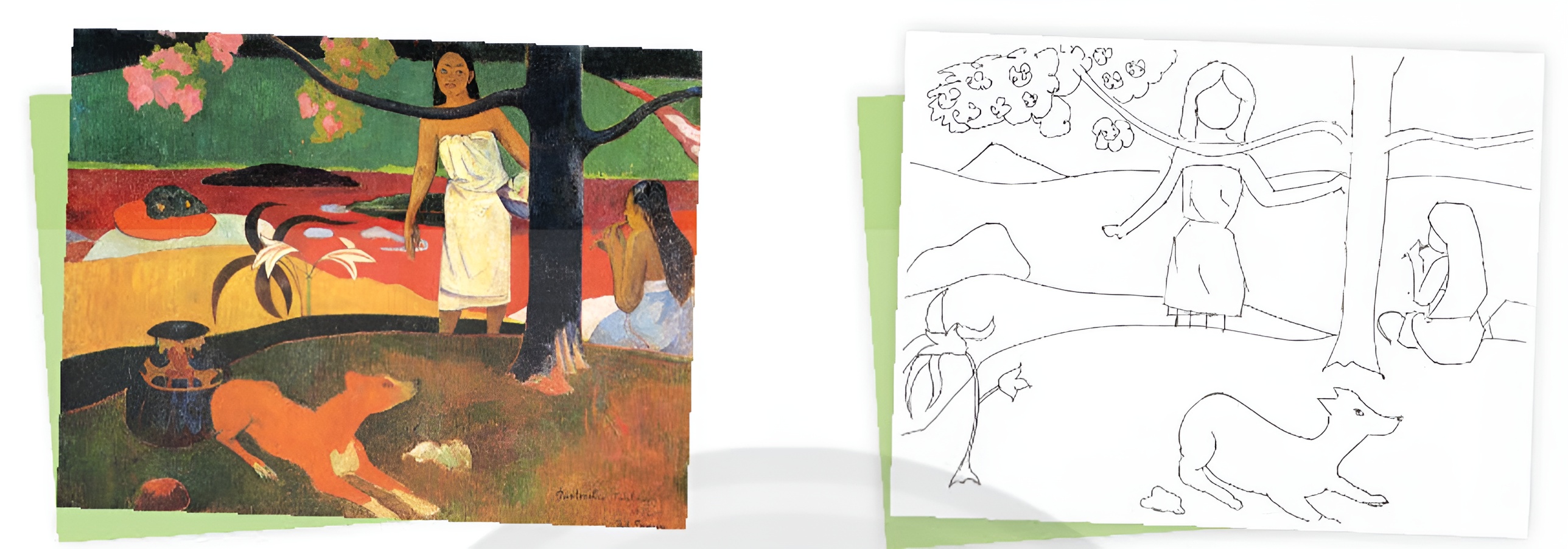 Để vẽ tranh theo tác phẩm của họa sĩ thì cần bao nhiêu bước?
Vẽ thêm nhân vật mới cho bức tranh được thực hiện ở bước thứ mấy?
Vẽ màu cho bức tranh được thực hiện như thế nào?
1
2
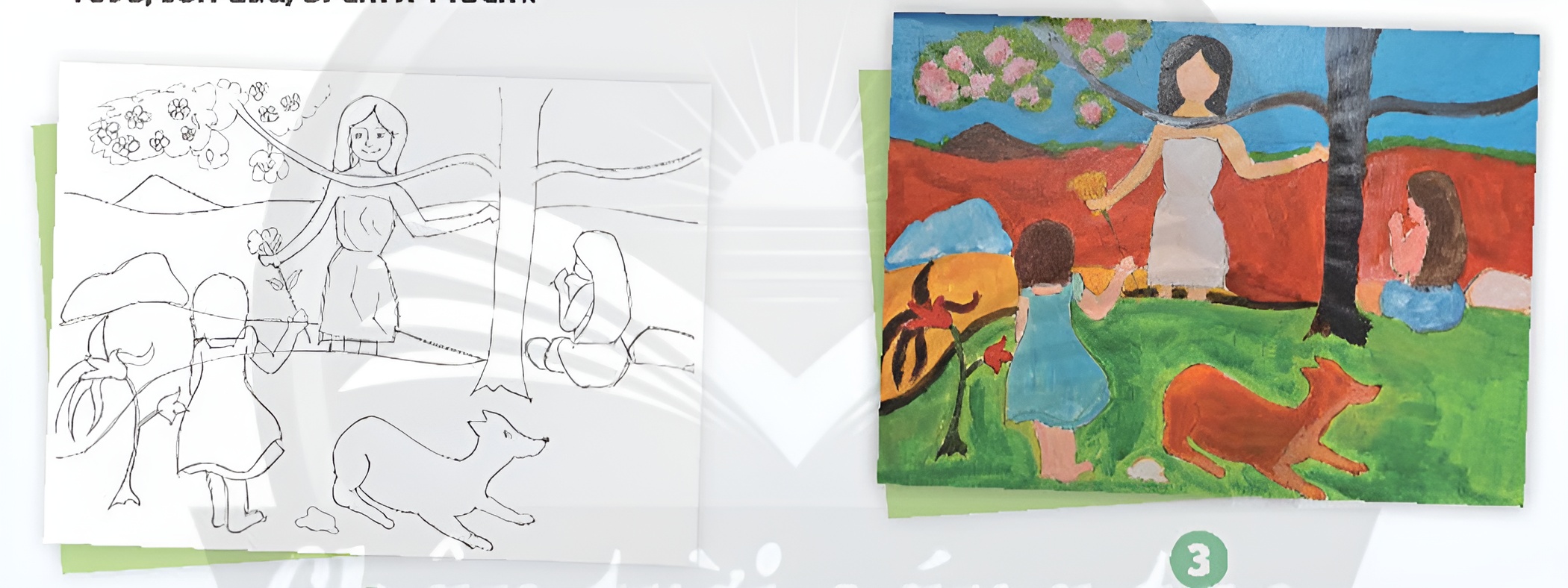 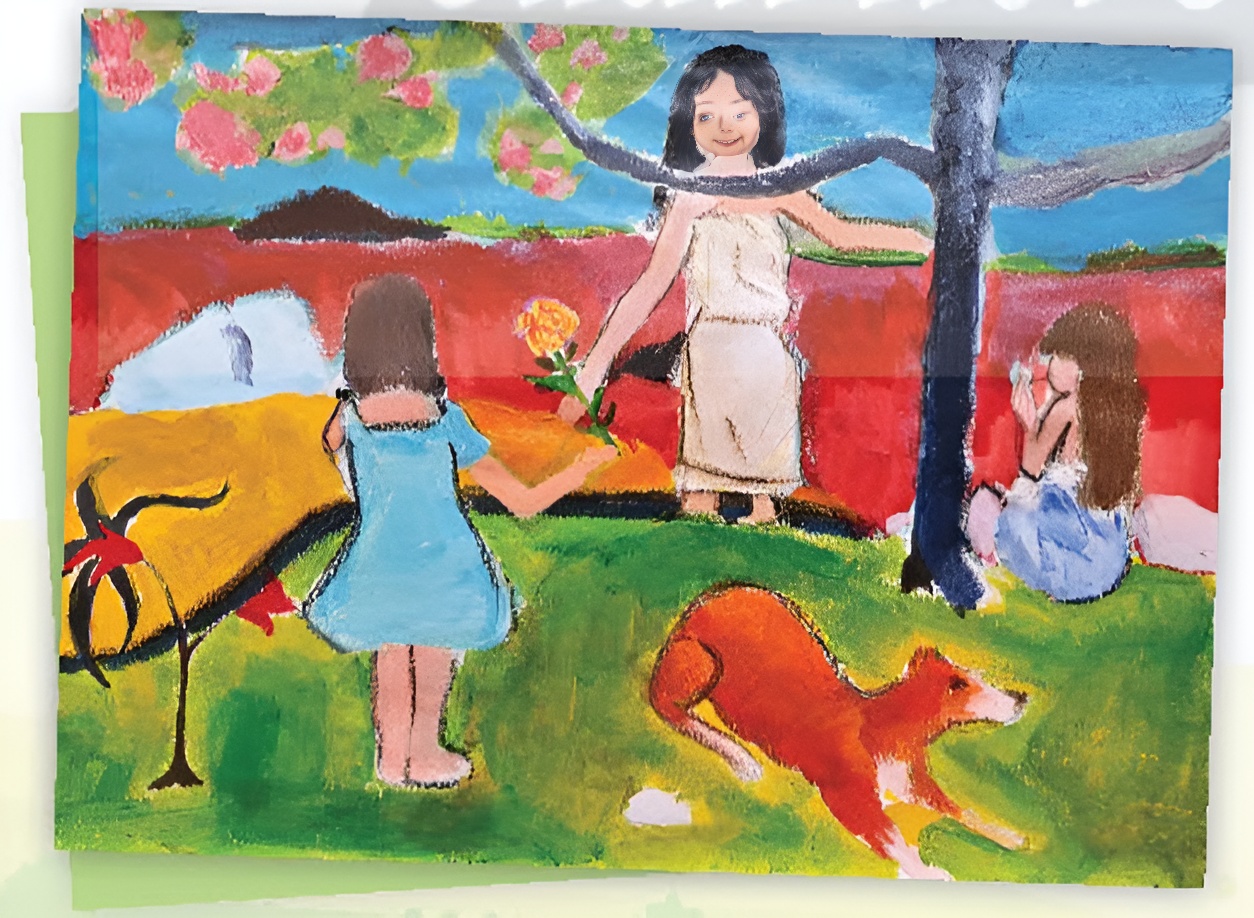 4
Các bước thực hiện sản phẩm mĩ thuật
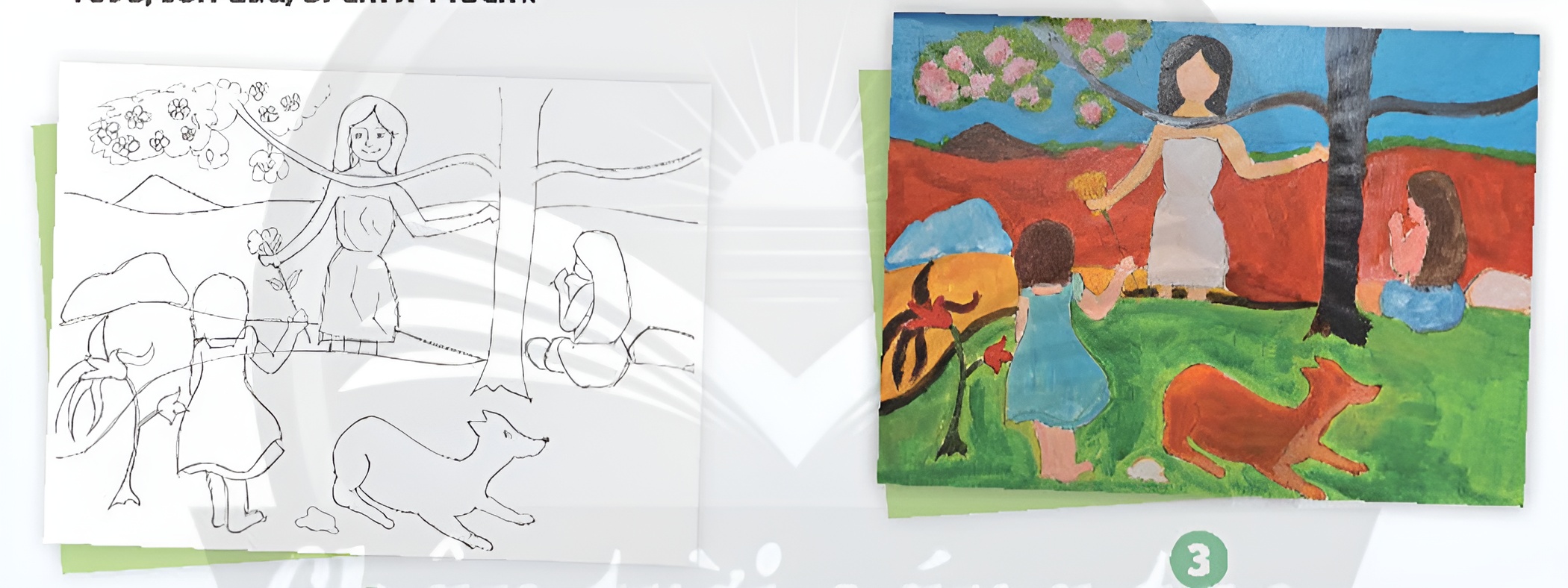 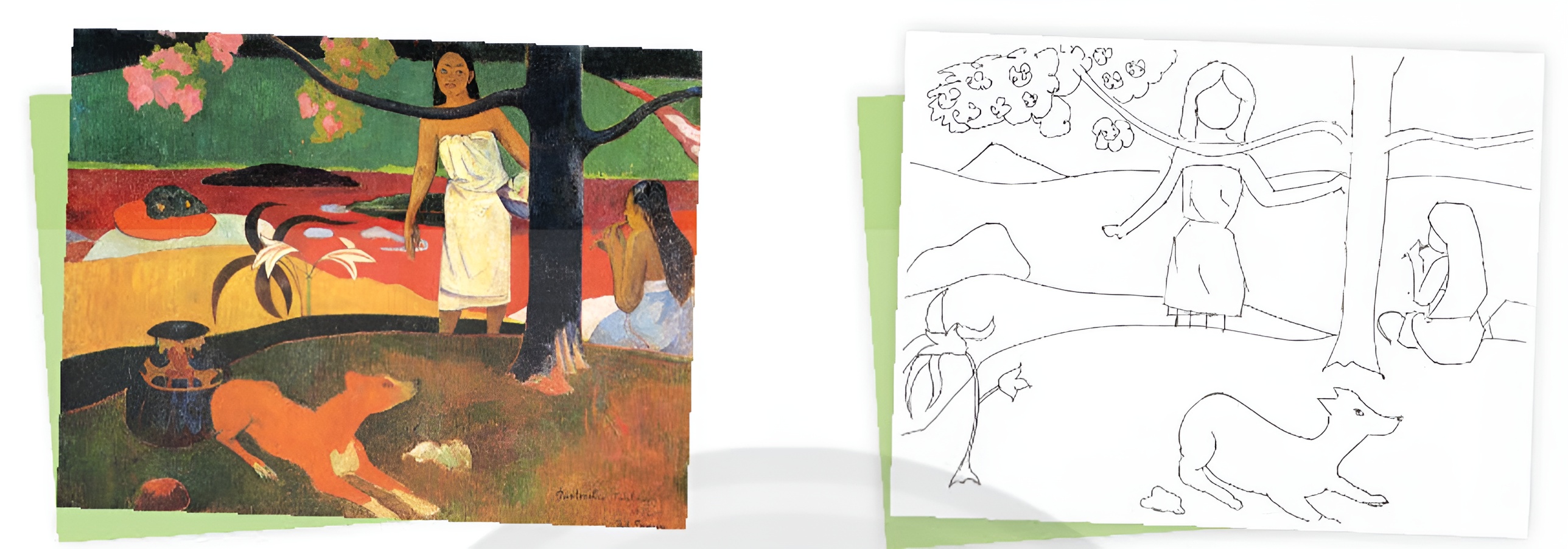 1
2
Vẽ phác hình dựa theo cảnh vật trong tranh mẫu.
Vẽ nhân vật mới cho bức tranh.
Các bước thực hiện sản phẩm mĩ thuật
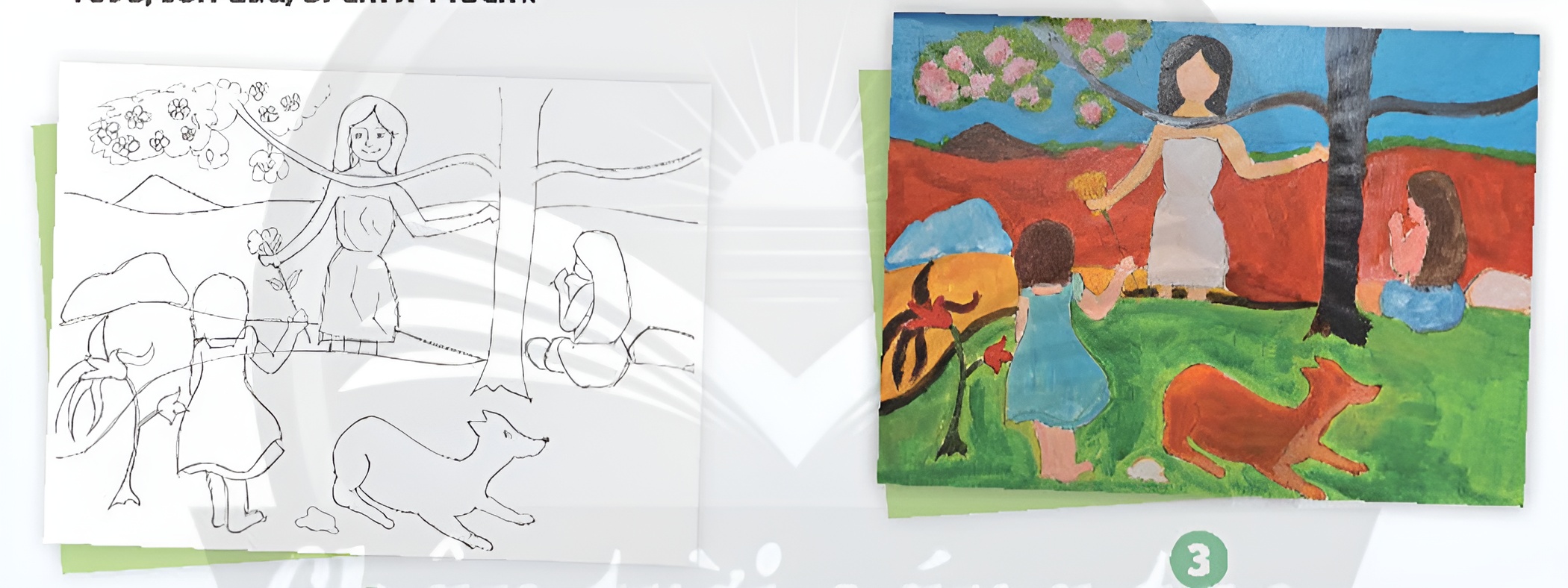 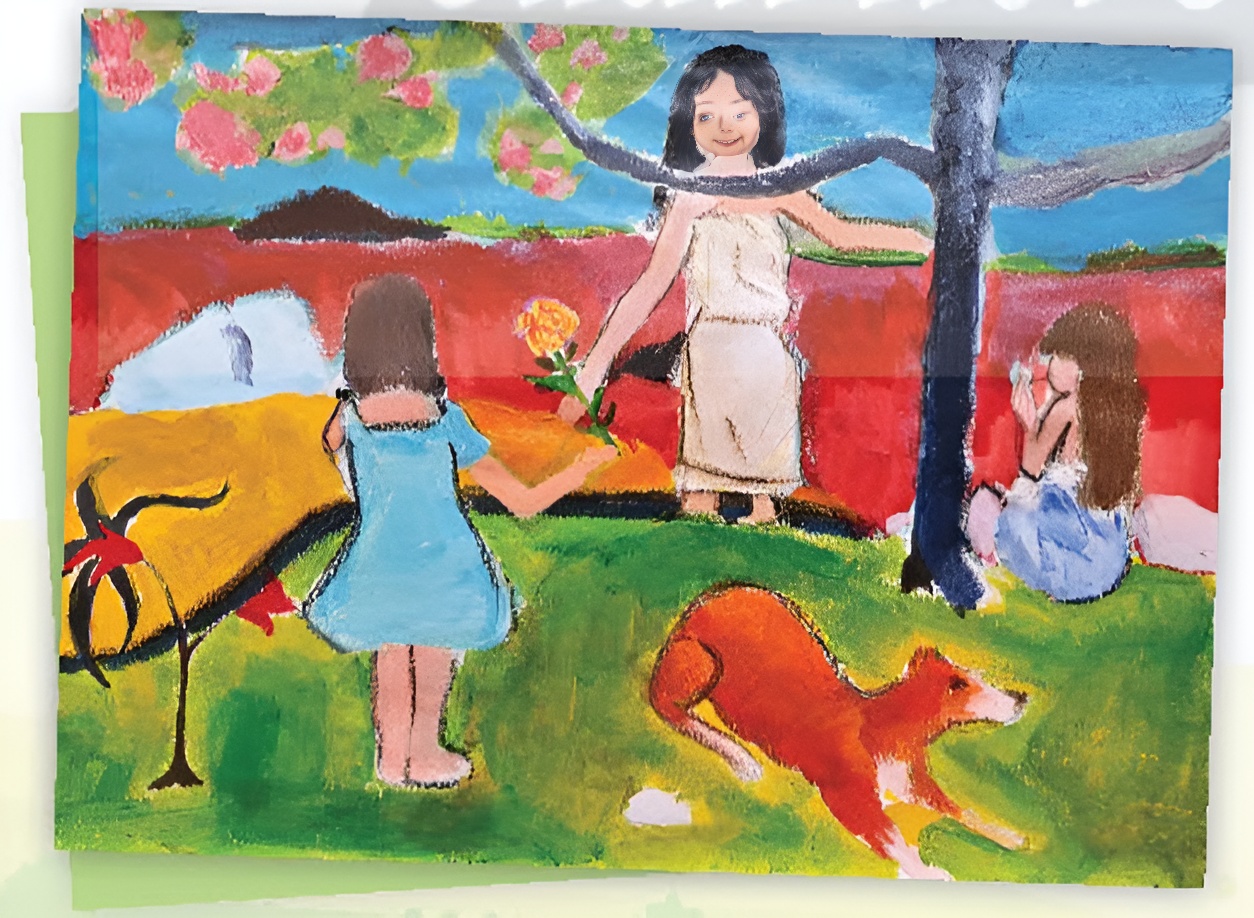 Vẽ màu khái quát theo đậm nhạt của tranh mẫu.
Vẽ màu chi tiết cho cảnh vật chính. Hoàn thiện và đặt tên mới cho tranh
3
4
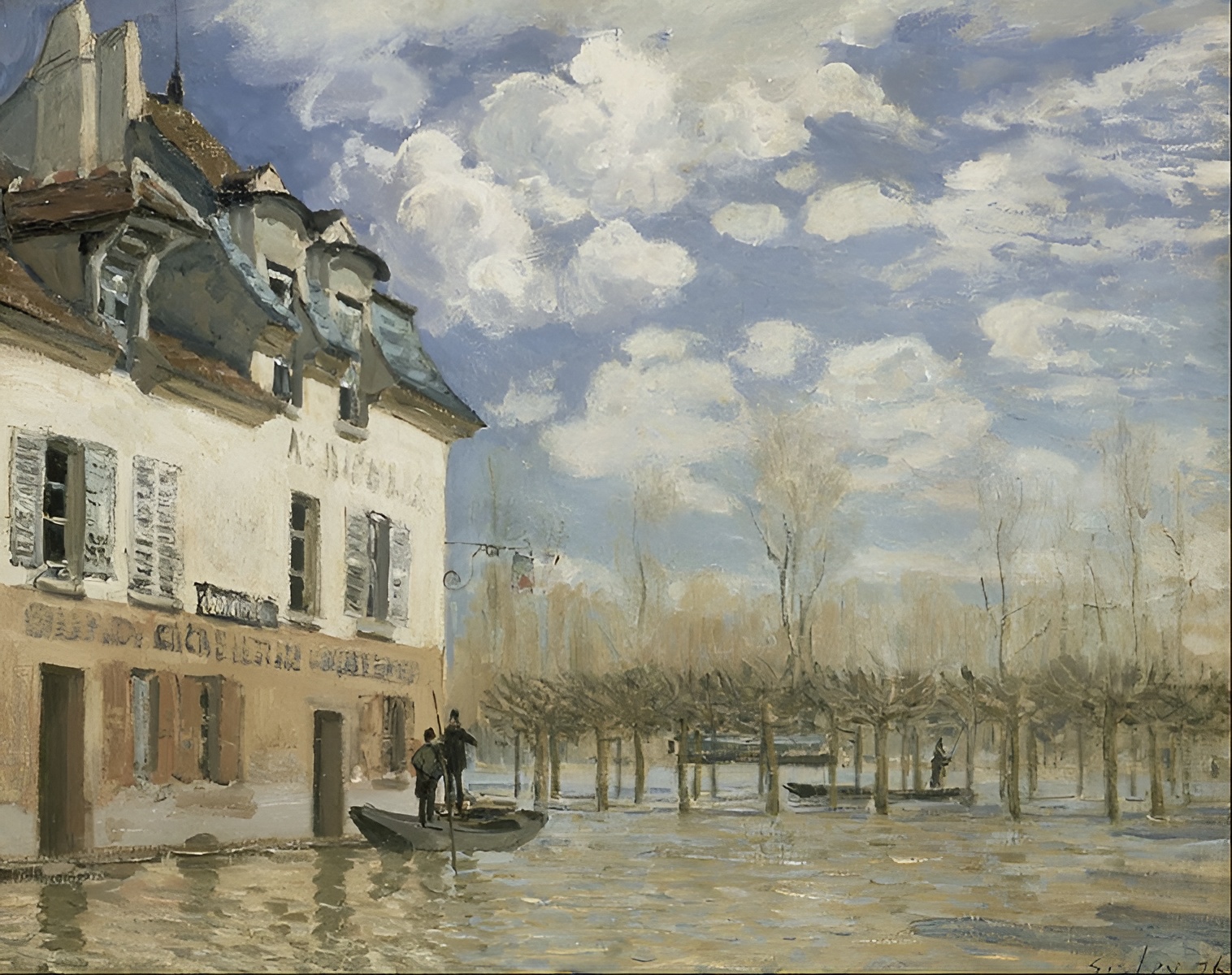 KẾT LUẬN
Thay đổi hình ảnh nhân vật của tranh mẫu có thể tạo được ý tưởng mới cho bức tranh theo phong cách của họa sĩ.
PHẦN 3.
VẼ TRANH THEO TÁC PHẨM CỦA HỌA SĨ PAUL GAUGUIN
ĐỀ BÀI
Lựa chọn bức tranh yêu thích của họa sĩ Paul Gauguin, tưởng tượng nhân vật mới trong tranh đó và thực hiện theo cách đã hướng dẫn.
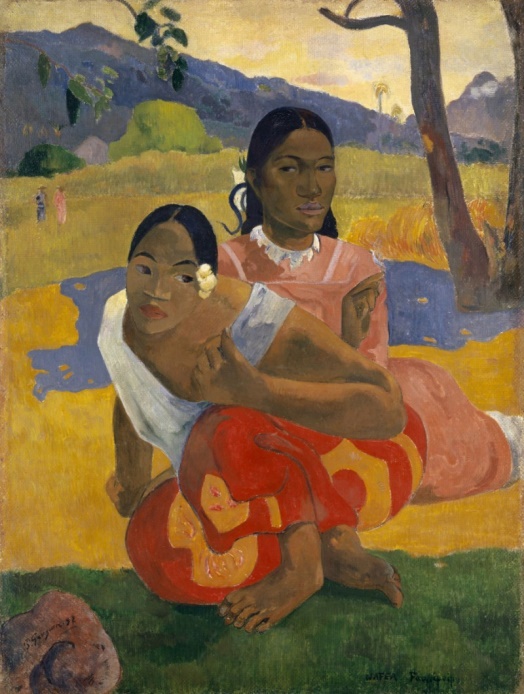 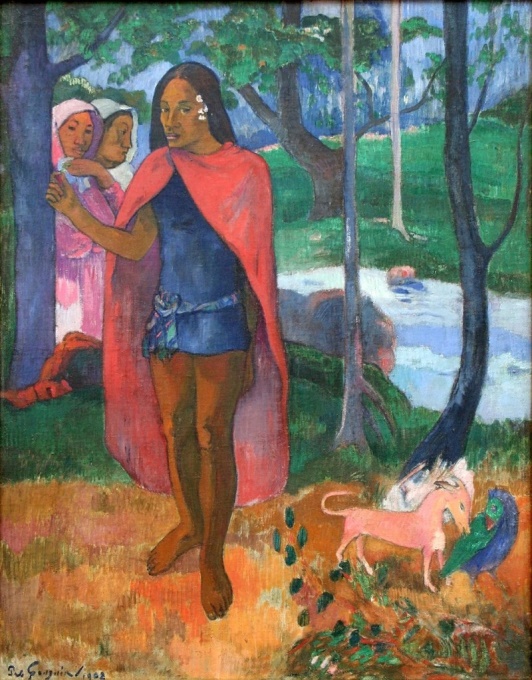 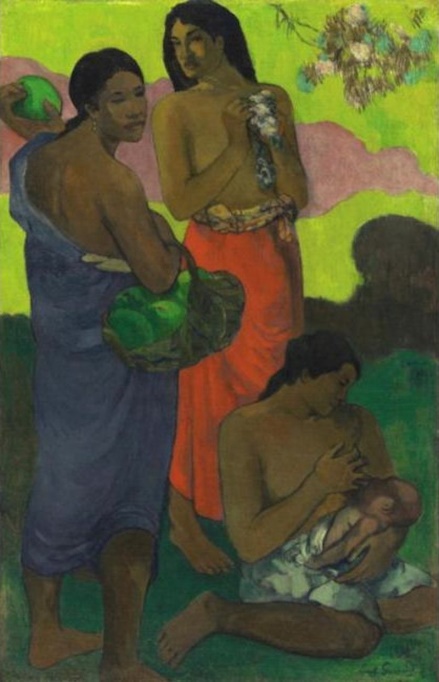 QUAN SÁT MỘT SỐ BỨC TRANH
Le Sorcier d'Hiva Oa
Maternité II
Nafea Faa Ipoipo
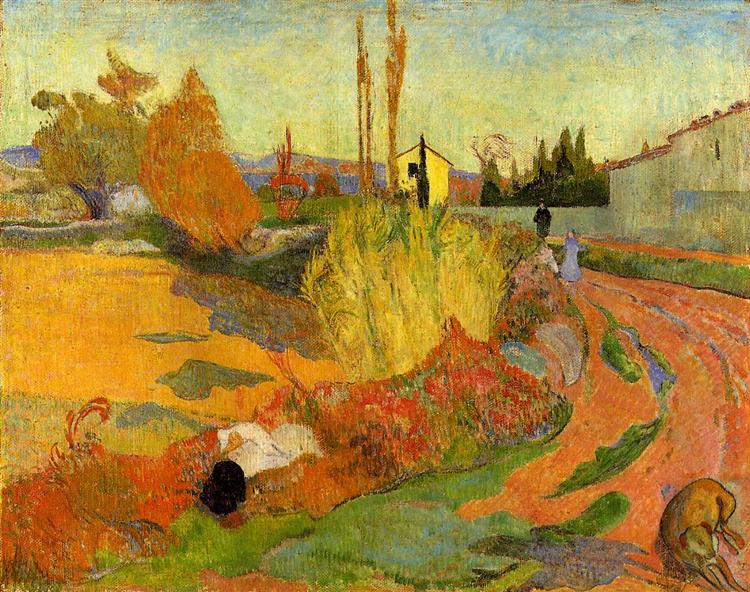 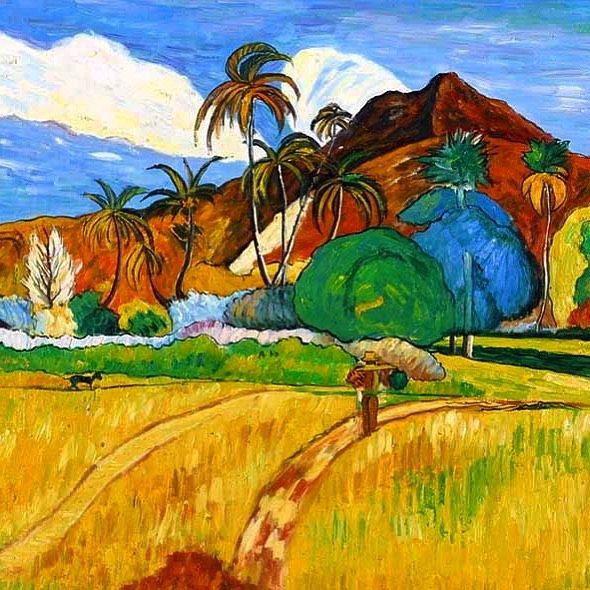 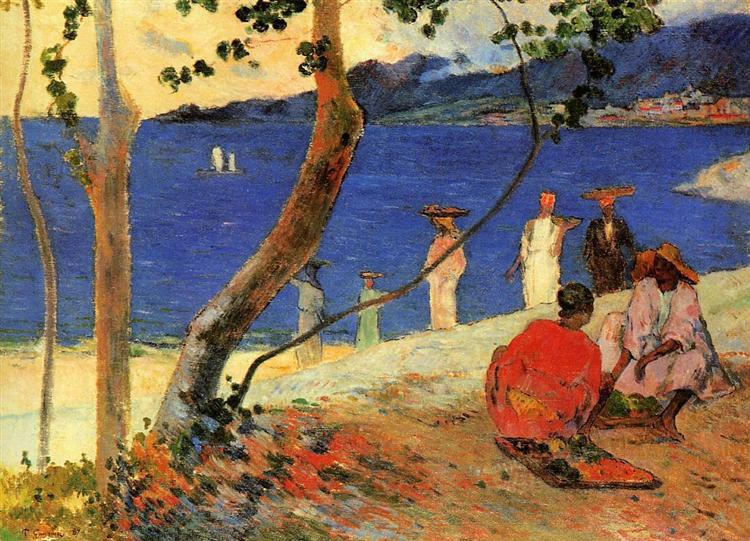 1. Paul Gauguin, Tahitian moutains, 1891, sơn dầu, 73cm x 93cm
2. Paul Gauguin, A seashore, 1887, sơn dầu, 46cm x 61cm
3. Paul Gauguin, Landscape at Arles, 1888, sơn dầu, 72.5cm x 92cm
CÂU HỎI THẢO LUẬN
Em sẽ vẽ thêm nhân vật mới nào trong bài vẽ của mình? Nhân vật đó được thể hiện ở vị trí nào trong bức tranh?
Em sẽ lựa chọn tác phẩm nào của họa sĩ để vẽ mô phỏng?
Em có cảm nhận gì về màu sắc, đậm nhạt trong tranh của họa sĩ?
Em sẽ tạo sự gắn kết cho nhân vật mới với bức tranh bằng cách nào?
MỘT SỐ SẢN PHẨM CỦA HỌC SINH
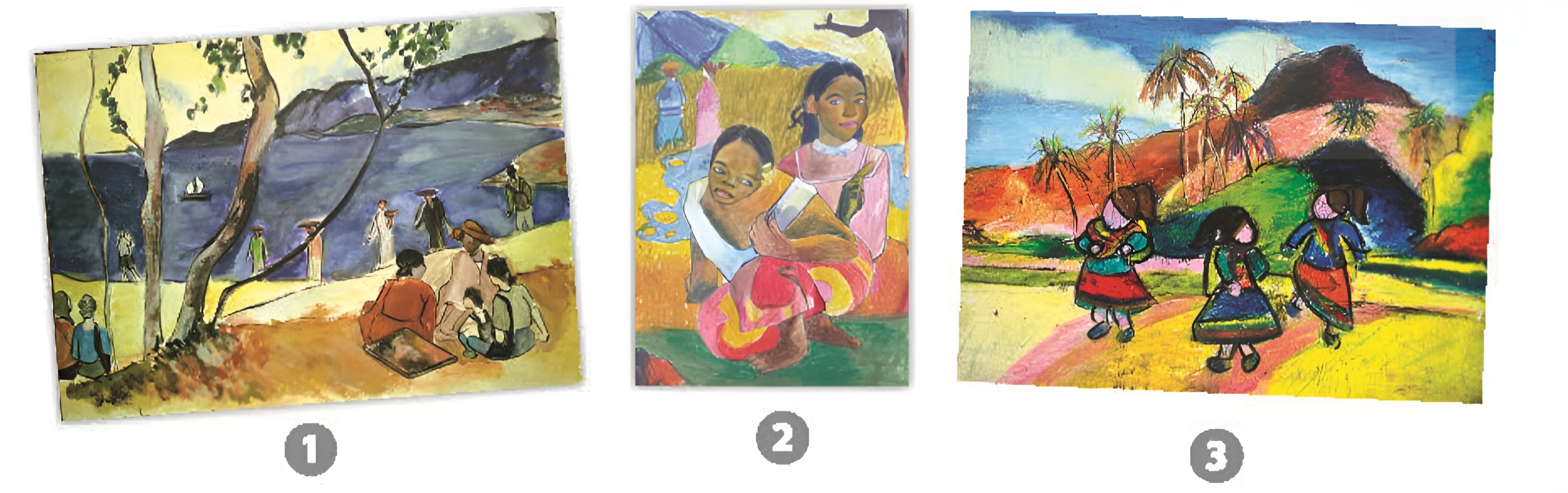 Nhã Kỳ - Hòa Bình
Bảo Lâm – Quảng Ngãi
Thanh Bình – Đắk Nông
PHẦN 4.
TRƯNG BÀY SẢN PHẨM – CHIA SẺ
CHIA SẺ VỀ BÀI VẼ
Bài vẽ em ấn tượng.
Cảnh vật, không gian và con người.
Cách diễn tả hình mảng, đậm nhạt.
Hòa sắc trong bài vẽ.
CÂU HỎI GỢI Ý
Em ấn tượng với bài vẽ nào? Vì sao?
Cảnh vật, không gian, thời gian trong bài vẽ được thể hiện như thế nào?
Các nhân vật mới trong bài vẽ đang làm gì? Hoạt động của nhân vật đó có phù hợp với cảnh vật và không gian của bài vẽ không?
Em có ý tưởng điều chỉnh như thế nào để bài vẽ gần hơn với phong cách của họa sĩ?
Em học tập được điều gì khi vẽ tranh theo tác phẩm của họa sĩ Paul Gauguin?
Em hãy kể tên một số sản phẩm mĩ thuật thuộc trường phái Ấn tượng.
Một số tác phẩm của trường phái Ấn tượng
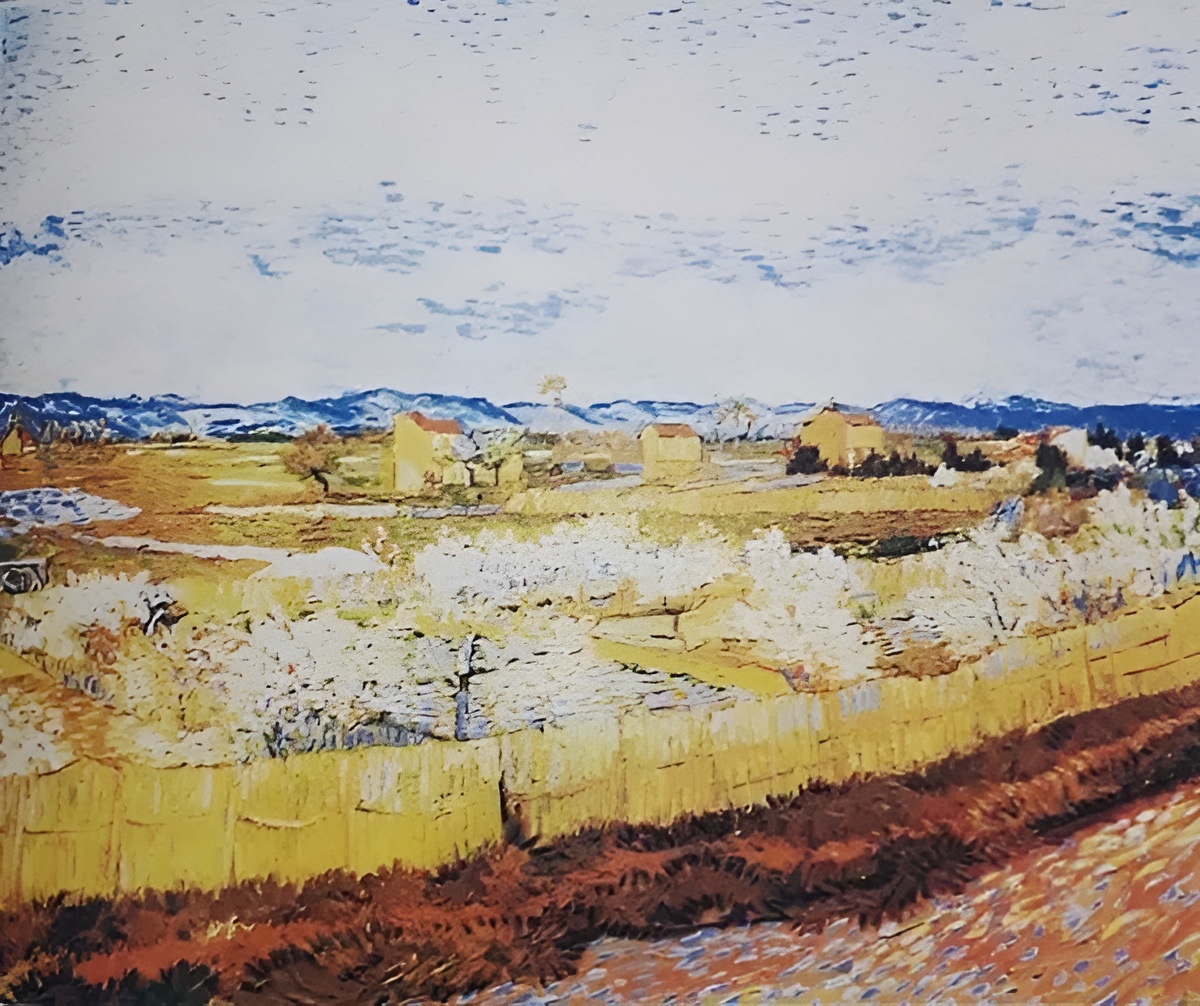 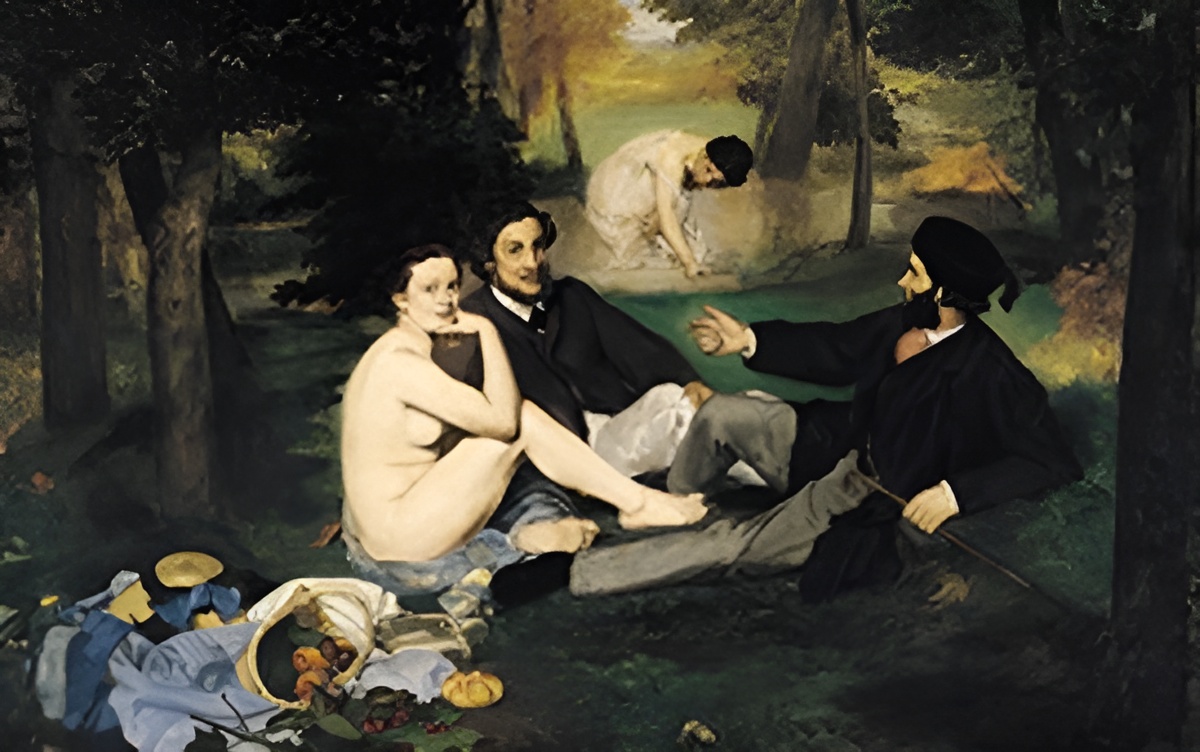 Edouard Manet – Bữa trưa trên cỏ
Van Gogh – Cây đào ra hoa
PHẦN 5.
TÌM HIỂU TÁC PHẨM HỘI HỌA CỦA TRƯỜNG PHÁI ẤN TƯỢNG
Thảo luận nhóm
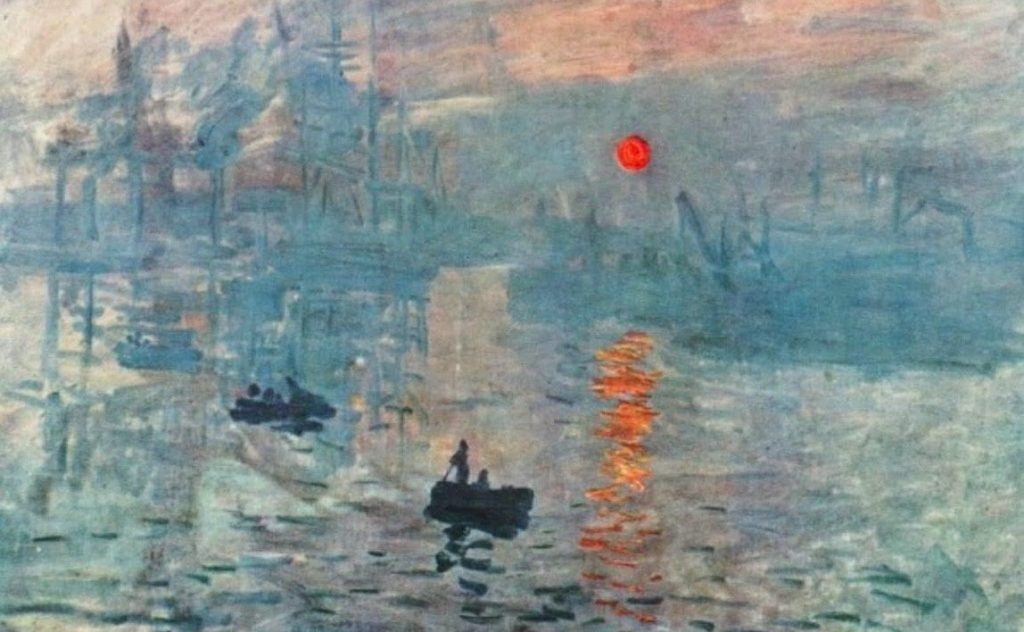 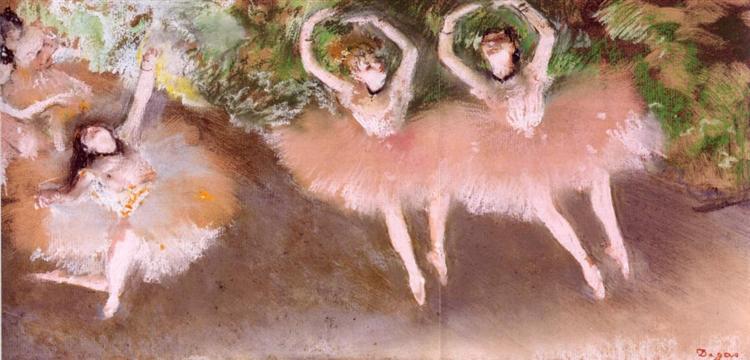 Claude Monet, Impression soleil levant, 1872, sơn dầu, 48cm x 63cm.
Edgar Degas, Ballet scene, 1879, sơn dầu, 20.3cm x 40.6cm
Cảnh vật mà họa sĩ diễn tả trong bức tranh là gì?
Màu sắc, đậm nhạt trong bức tranh được thể hiện như thế nào?
Bức tranh diễn tả thời gian và không gian như thế nào?
Em học tập được gì qua tác phẩm của họa sĩ?
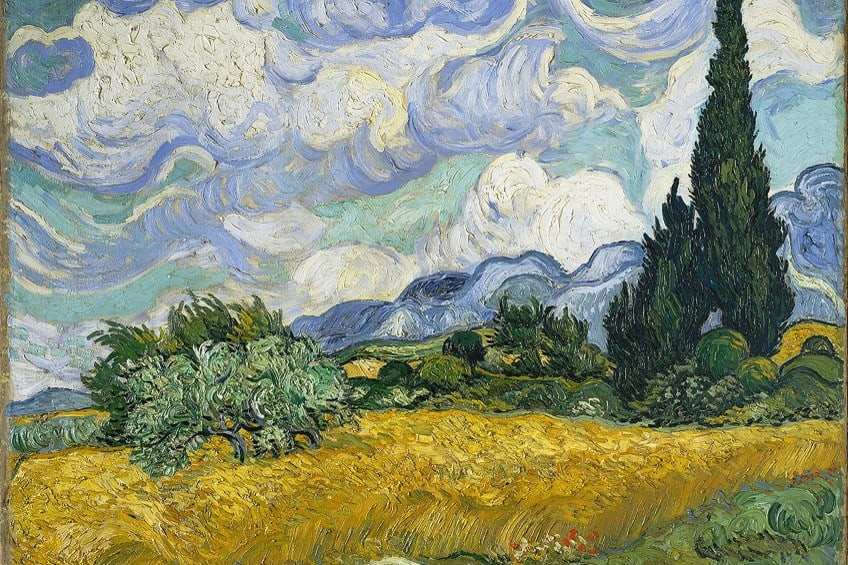 Vincent van Gogh, A wheatfield, with cypresses, 1889, sơn dầu 73cm x 93.4cm
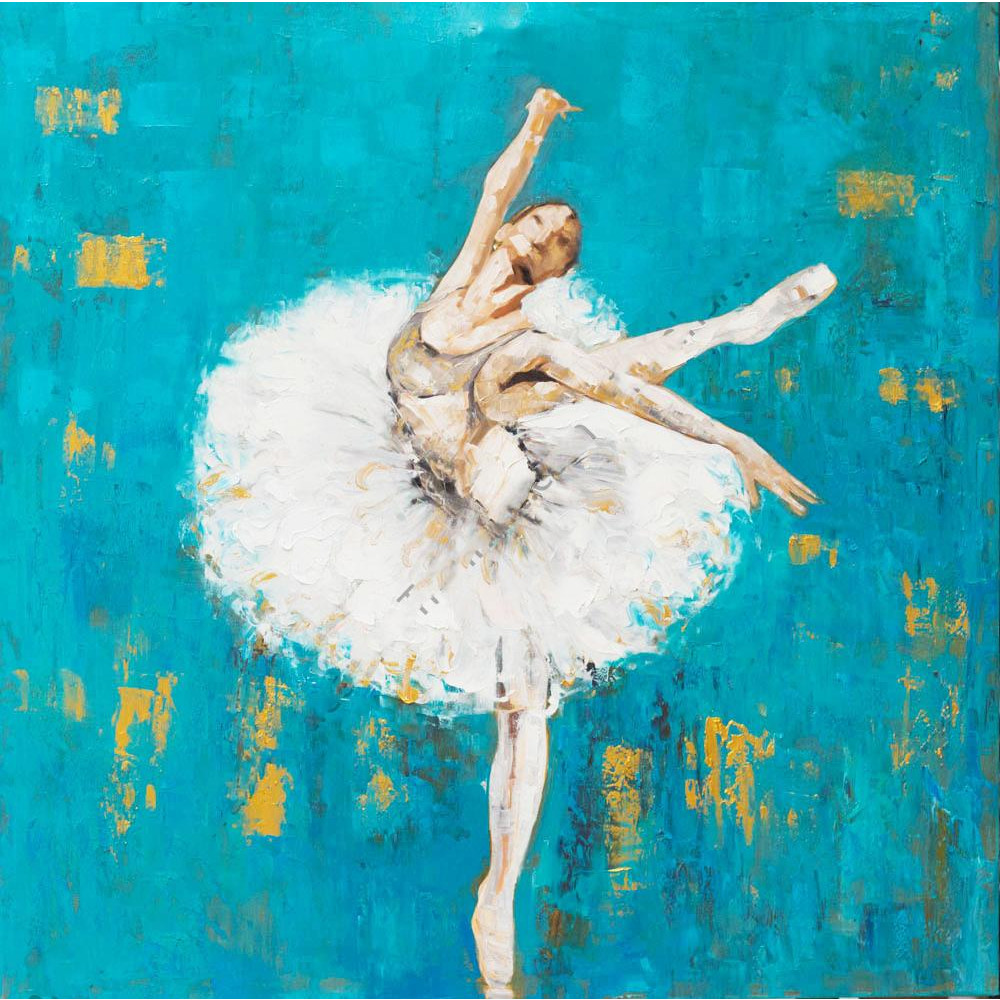 Các bức tranh diễn tả hiện thực của cuộc sống trong khoảng thời gian vào cuối thế kỉ XIX – đầu thế kỉ XX.
Được vẽ bằng những màu sắc tươi sáng và nét vẽ ngắn, ít chú trọng đến hình thể của các đối tượng.
Đôi nét về trường phái Ấn tượng
Tập trung diễn tả vẻ đẹp hiện thực của cuộc sống bằng cách sử dụng các màu sắc tươi sáng.
Là một trường phái hội họa ra đời và phát triển vào cuối thế kỉ XIX – đầu thế kỉ XX.
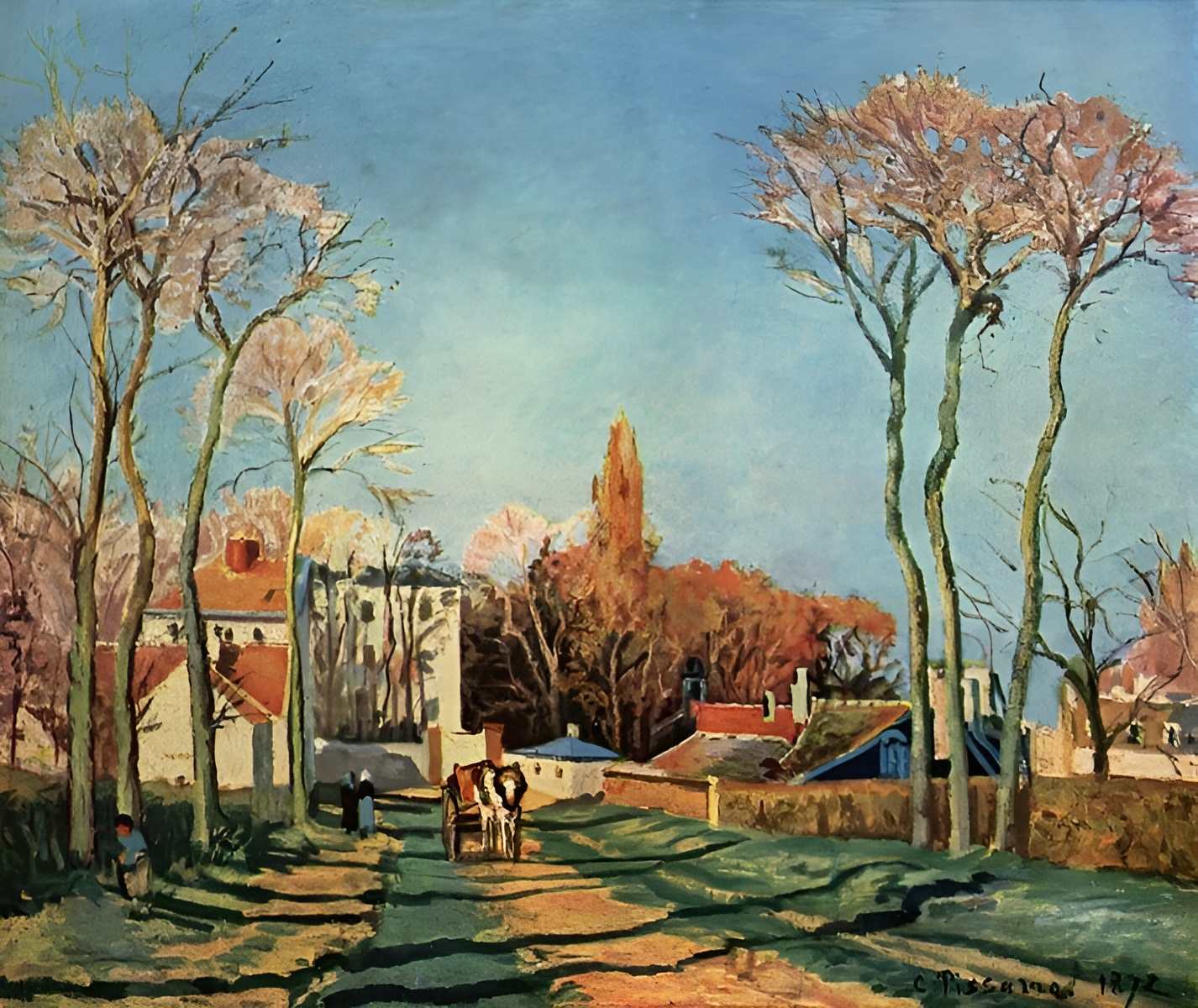 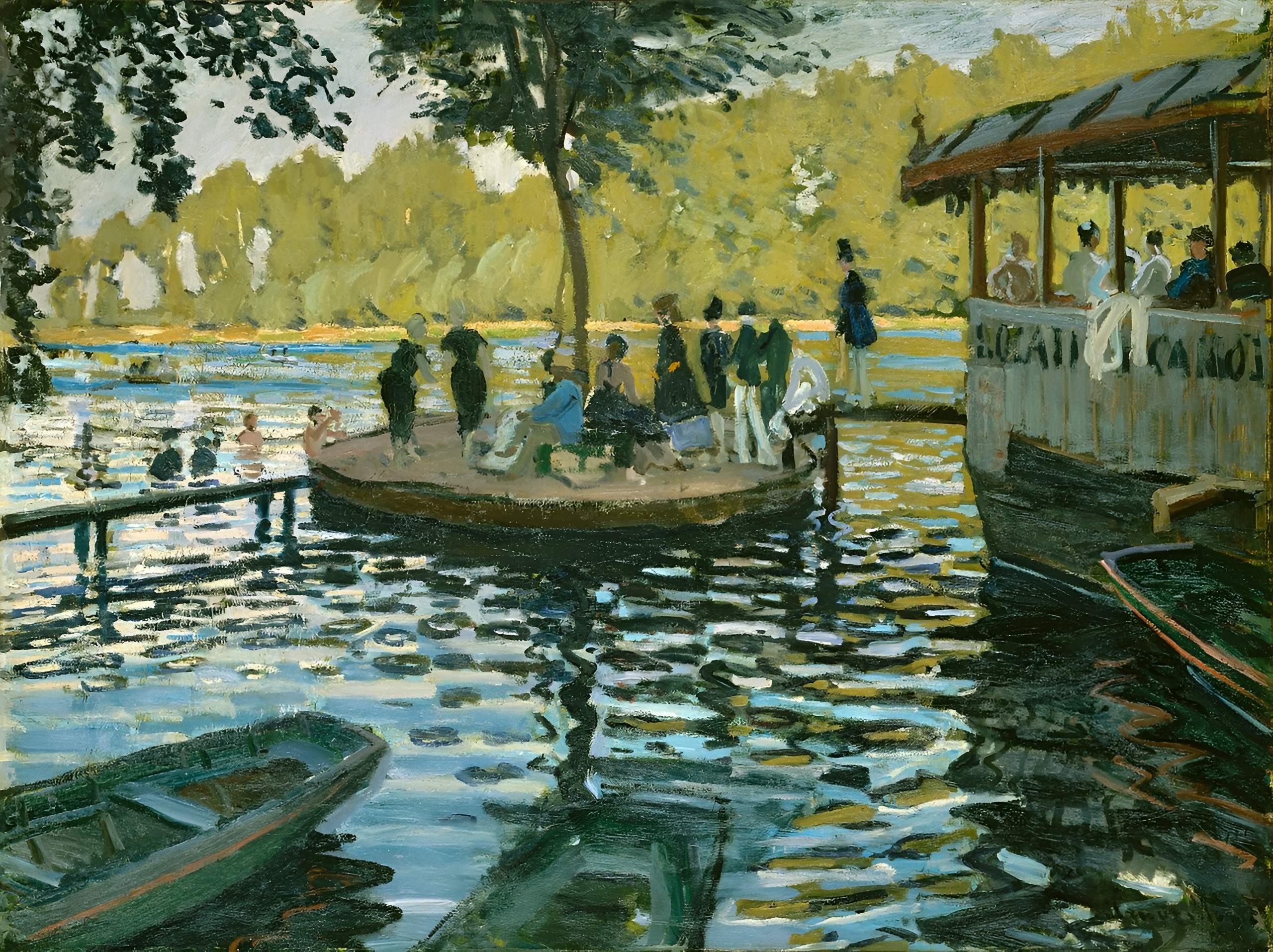 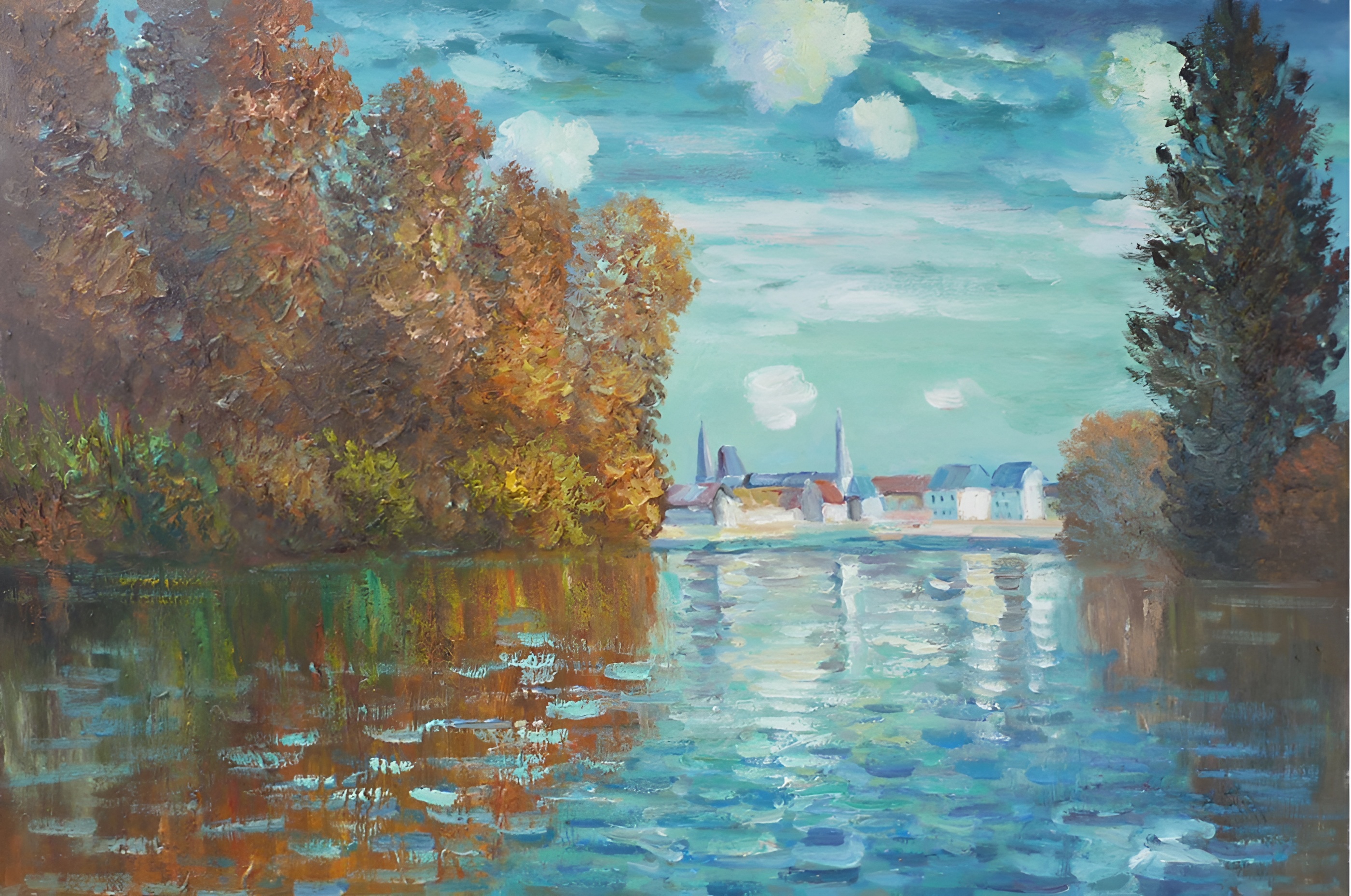 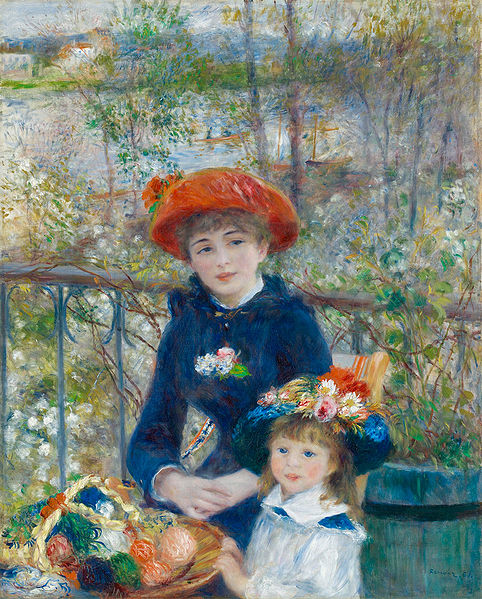 Vũ công và bó hoa [Danseuse avec un bouquet de fleurs] 
– Edgas Degar
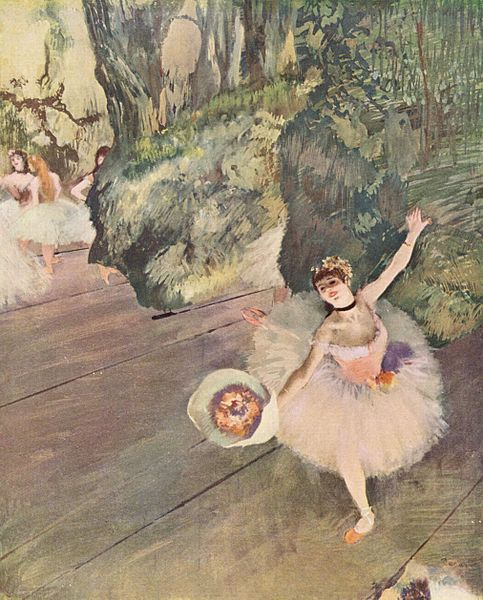 Hai chị em bên ban công [Les deux soeur / Sur la terrasse]
 – Pierre Auguste Renoir
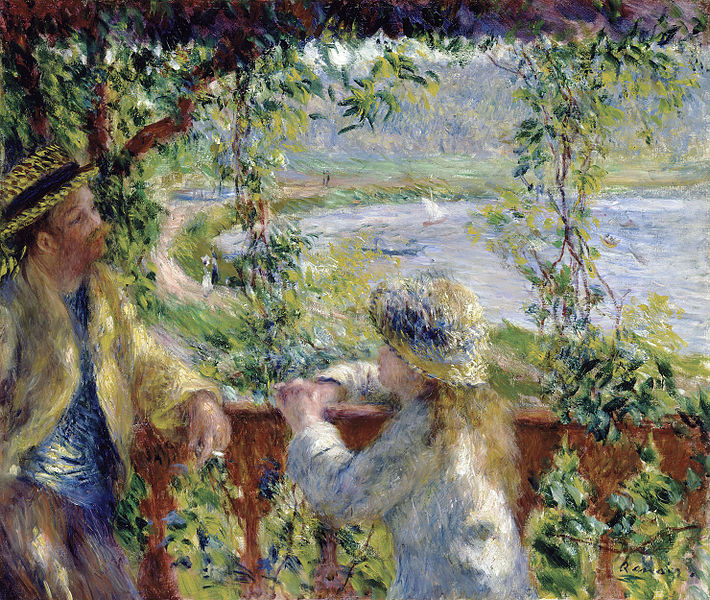 Bên hồ nước [Près du lac] - Pierre Auguste Renoir
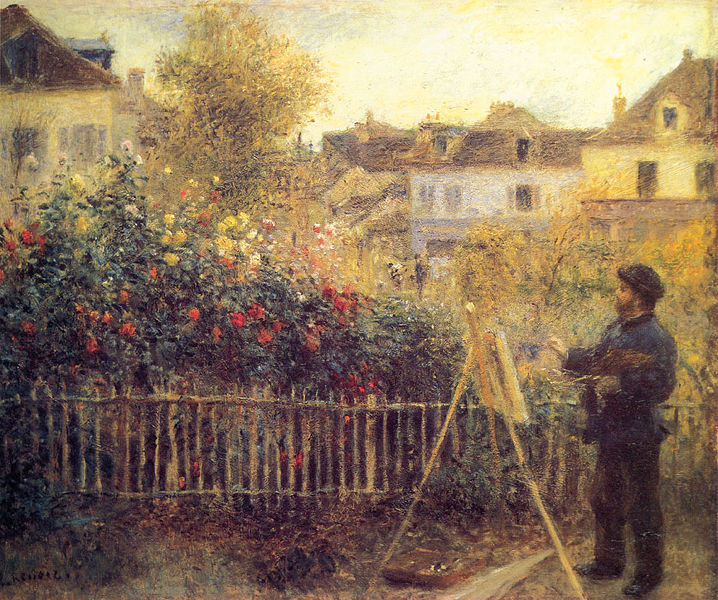 Claude Monet vẽ trong vườn [Monet peignant son jardin à Argenteuil] – Renoir
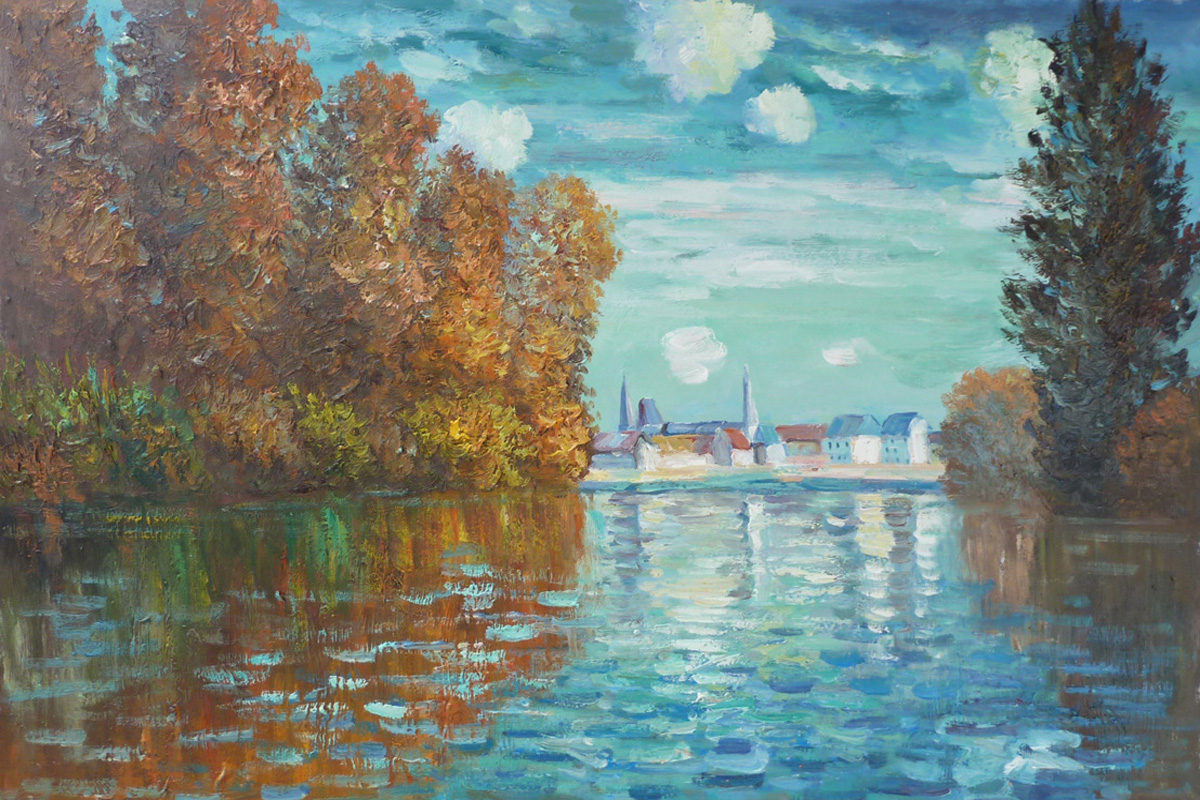 Đường vào làng Voisins [Entrée du village de Voisins ] – Camile Pissarro
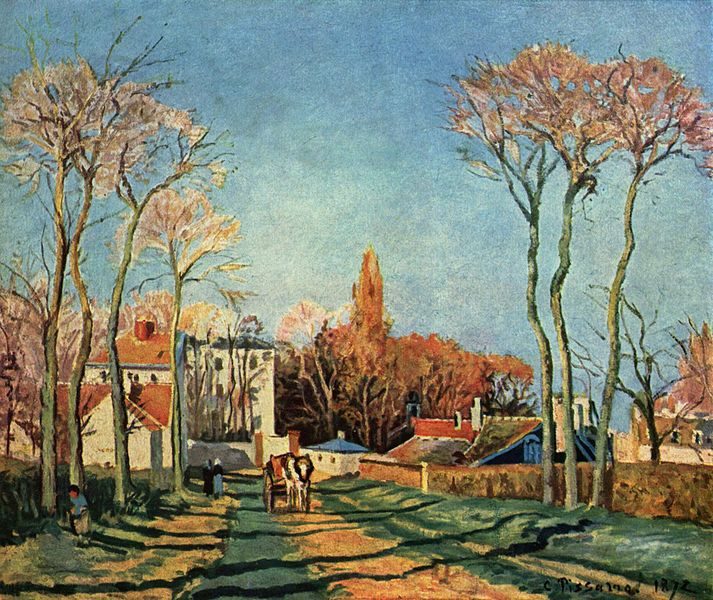 Mùa thu ở Argenteuil [Automne à Argenteuil] – Claude Monet
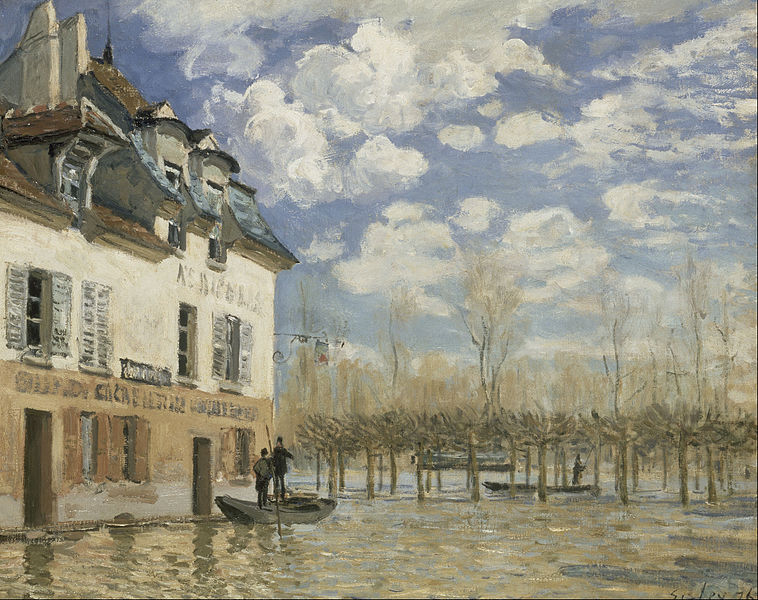 Đĩa quả buổi chiều tà [Fruits du midi] – Renoir
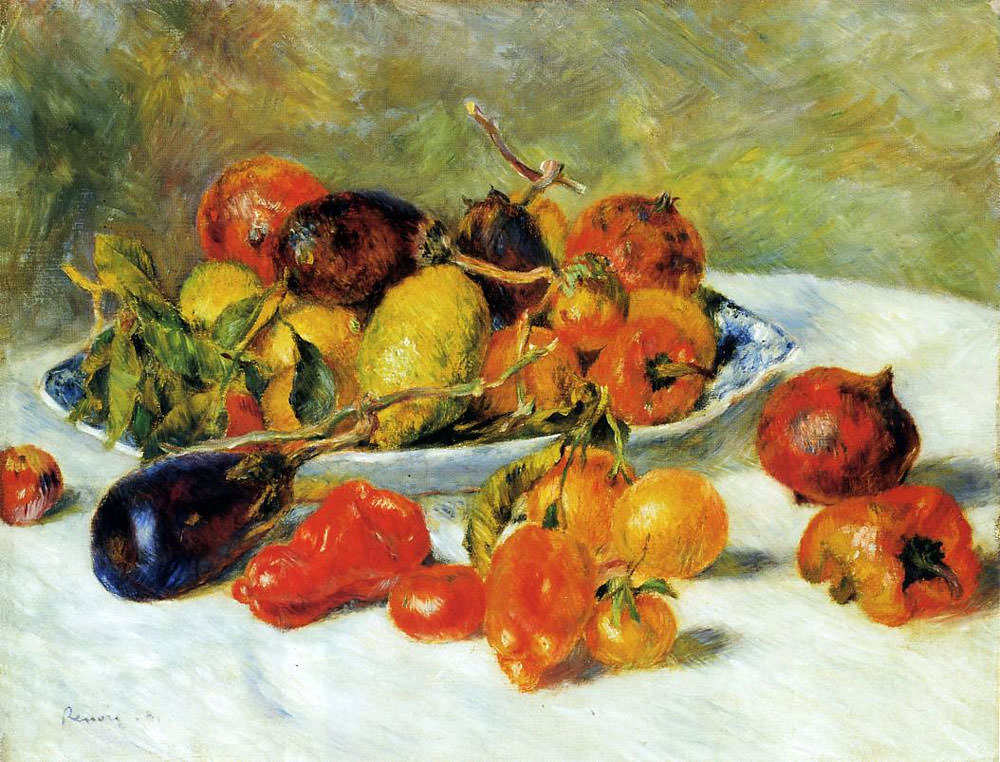 Chiếc thuyền trong trận lũ tại cảng Marly [Le bateau lors de l’inondation, Port Marly] – Alfred Sisley
HƯỚNG DẪN VỀ NHÀ
Tìm hiểu Bài 2: Nghệ thuật tranh cắt dán (Collage art).
Ôn tập lại kiến thức đã học trong bài học ngày hôm nay!
Hoàn thành sản phẩm mĩ thuật cá nhân.
CẢM ƠN CÁC EM ĐÃ LẮNG NGHE BÀI GIẢNG!